Ref.: oficio 0205(DOT.QIP)1072
Control del desempeño del servicio de encomiendas con informes de anomalía
¿Qué son y por qué utilizarlos?
¿Qué es un informe de anomalía?
Un mecanismo del sistema de control de la calidad (QCS) envía alertas automáticas por correo electrónico cuando ciertos indicadores de las encomiendas alcanzan un umbral predefinido con respecto a:
volúmenes
relaciones de desempeño de lectura y relaciones de desempeño de plazos de transmisión (1)
irregularidades en la transmisión de mensajes EDI (2)
¿Por qué es importante utilizar los informes de anomalía?
Este sistema fue desarrollado para ayudar a los operadores a controlar los principales indicadores de desempeño de su servicio de encomiendas
“Plazo de transmisión” se refiere a la diferencia entre la fecha y hora real de un acontecimiento EDI y el momento en que el mensaje EDI que contiene este acontecimiento está listo para ser enviado a sus corresponsales (este plazo se indica en el encabezado del intercambio o “sobre” en el que se adjunta el mensaje EDI).
“Transmisión de mensajes EDI” se refiere a la transferencia del mensaje EDI desde su servidor/Web a la Oficina Internacional/al CTP.
[Speaker Notes: Plazo de transmisión se refiere a la diferencia entre la fecha y hora real de un acontecimiento EDI y el momento en que el mensaje EDI que contiene este acontecimiento está listo para ser enviado a sus corresponsales (este plazo se indica en el encabezado del intercambio o “sobre” en el que se adjunta el mensaje EDI).


Ver el ejemplo de un acontecimiento H enviado de Suiza a Bélgica. Tomar nota de que la fecha y hora se expresan en el siguiente formato: AAMMDDhhmm, en donde: A=año, M=mes, D=día, h=hora, m=minutos.

En la primera línea (en negrita): 160202:1730 es la fecha y hora del intercambio.
En la cuarta línea (en negrita): 1602021430 es la fecha y hora del acontecimiento H.

Como la diferencia entre las fechas indicadas (3 horas) es inferior a 72 horas, se considera que este plazo de transmisión del acontecimiento H cumple con el desempeño mínimo necesario.

UNB+UNOA:1+CH001+BE001+160202:1730+INTREF102’’
UNH+MESREF875+EMSEVT:2:0:IP:EMS’
EMD+EE349279408BECH1602021030+CHBSLA+BEBRUA+248’
EMH+EE349279408BECH1602021430+102072+A10’
UNT+8+MESREF875’
UNZ+1+INTREF102’
  


Por más información, ver el folleto “An introduction to postal EDI exchanges” (Introducción a los intercambios EDI postales), publicado en el siguiente enlace: 

www.upu.int/en/activities/standards/upu-edi-messaging-standards.html]
Tipos de indicadores
Disminución del volumen de mensajes filtrado por encomiendas (PREDES, RESDES, EMSEVT): una disminución porcentual de la cantidad de mensajes relativos a las encomiendas igual o superior al 20%
Disminución de la relación de desempeño (PREDES, EMSEVT) por operador: si alguna de las siguientes relaciones de desempeño y de transmisión dentro de los plazos están por debajo del objetivo indicado:
relación de EMA con respecto a EMC + relación de transmisión dentro de los plazos de EMA (de salida)*
relación de EMC con respecto a EMD + relación de transmisión dentro de los plazos de EMC (de salida) < 80%
relación de EMD con respecto a EMC + relación de transmisión dentro de los plazos de EMD (de llegada) < 60%
relación de EMF con respecto a EME + relación de transmisión dentro de los plazos de EMF (de llegada) < 80%
relación de EMH/EMI con respecto a EMD + relación de transmisión de EMH/EMI dentro de los plazos (de llegada) < 80%
relación de RESDES con respecto a PREDES + relaciones de transmisión de PREDES y RESDES dentro de los plazos (de salida/de llegada) < 80%
Irregularidades en la transmisión de mensajes, a saber, la cantidad de días sin transmisión de mensajes (PREDES, RESDES o EMSEVT): 3 días para los operadores con más de 2000 mensajes por mes (7 días para aquellos con menos mensajes)
* Estas relaciones no se incluirán hasta que sean obligatorias y tengan un objetivo asociado a las bonificaciones relativas a las cuotas-parte territoriales de llegada
[Speaker Notes: Disminución del volumen de mensajes: debería enviarse una alerta en caso de una disminución porcentual de la cantidad de mensajes relativos a las encomiendas igual o superior al 20%, en base a un período de 30 días consecutivos.

Disminución de la relación de desempeño:
- Valores absolutos de la relación de desempeño por debajo de los objetivos indicados para las cuotas-parte territoriales de llegada.
- Debería enviarse una alerta cada vez que este objetivo está por debajo del mínimo necesario para obtener las bonificaciones relativas a las cuotas-parte territoriales de llegada.

Irregularidades: debería enviarse una alerta en cada uno de los siguientes casos:
- Siete o más días sin transmisión de mensajes en el caso de los operadores con un volumen inferior o igual a 2000 mensajes por mes.
 Tres o más días sin transmisión de mensajes en el caso de los operadores con un volumen superior a 2000 mensajes por mes.]
Conceptos/terminología
Ventana
Períodos sucesivos de tiempo, generalmente de 30 días, con un intervalo de 7 días
Intervalo
El tiempo transcurrido entre dos ventanas, generalmente de 7 días
Indicador/umbral absoluto
Indicador o umbral relacionado a una ventana
P. ej., umbral absoluto para las relaciones de desempeño y de transmisión en la ventana 1 < 80%
Indicador/umbral delta
Compara las evaluaciones entre dos ventanas
P. ej., umbrales delta para la relación de volumen de mensajes: (volumen en la ventana 2 – volumen en la ventana 1) / volumen en la ventana 1 ≥  20%
[Speaker Notes: La ventana 2 no puede utilizarse para controlar los umbrales absolutos en las relaciones de desempeño, dado que es posible que los acontecimientos evaluados (D en D/C, RESDES en RESDES/PREDES) no hayan sido enviados todavía.

Ventana: duración en cantidad de días de un período de tiempo determinado (ventana 1 = anterior, ventana 2 = actual).
Intervalo: cantidad de días desde la finalización de la ventana 1 hasta la fecha actual (finalización de la ventana 2).
Umbrales delta (volúmenes de mensajes): ventana 2 / ventana 1 ≥ 20%.

Umbral absoluto para las relaciones de desempeño y de transmisión:
Ventana 1 < 80%.]
Ilustración de los conceptos – Umbral absoluto
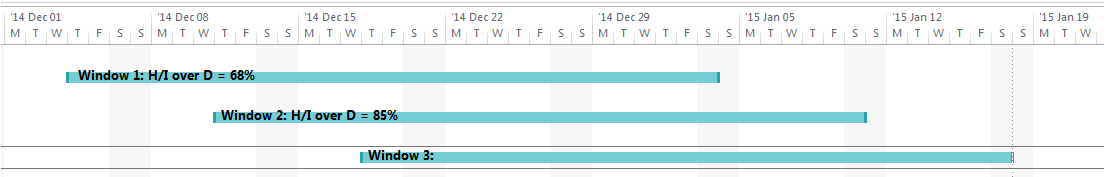 Alerta por 
correo electrónico
Sin alerta por 
correo electrónico
Ventana 1: H/I con respecto a D = 68%
Ventana 2: H/I con respecto a D = 85%
Ventana 3:
El domingo 11 de enero de 2015, se generó una alerta por correo electrónico dado que la relación de H/I con respecto a D obtenida del 4 de diciembre de 2014 al 3 de enero de 2015 es inferior a 80%

El domingo 18 de enero de 2015, no se generó ninguna alerta por correo electrónico dado que la relación de H/I con respecto a D obtenida del 11 de diciembre de 2014 al 10 de enero de 2015 es superior a 80%
[Speaker Notes: Se espera que los primeros mensajes se envíen el domingo 7 de agosto de 2016 con datos relativos al período del 1º al 30 de julio para los umbrales absolutos.]
Ilustración de los conceptos – Umbral delta
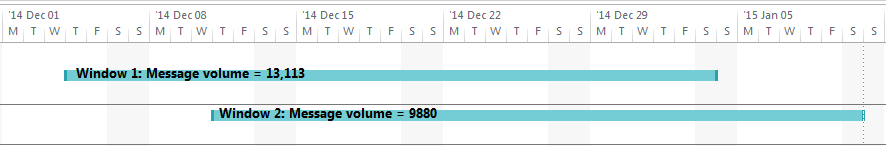 Alerta por correo electrónico
Ventana 1: volumen de mensajes = 13 113
Ventana 2: volumen de mensajes = 9880
% volumen = (9880‒13 113) / 13 113 = ‒25%

Conclusión: el domingo 11 de enero de 2015, se generó una alerta por correo electrónico debido a la disminución del volumen de mensajes de 25% (umbral de 20%)
[Speaker Notes: Para la implementación a partir del 1º de agosto de 2016 en adelante:

Se espera que los primeros mensajes se envíen el domingo 7 de agosto de 2016 con datos relativos al período:

del 1º al 30 de julio de 2016 para la ventana 1
del 8 de julio al 6 de agosto de 2016 para la ventana 2]
Alertas por correo electrónico
Cómo son las alertas por correo electrónico:
un mensaje de correo electrónico cada 7 días con alertas para todos los tipos de indicadores (volumen, relaciones, irregularidades) que están por debajo de los respectivos umbrales
Estimado cliente:Este es un correo electrónico automático generado por el correo de QCS porque uno de los indicadores monitoreados para los envíos de encomiendas ha alcanzado su umbral para el operador designado XXA.VOLUMEN DE MENSAJES Valor en la ventana de tiempo anterior (de la fecha 2015-12-04, a la fecha 2016-01-03): 751 Valor en la ventana de tiempo actual (de la fecha 2015-12-11, a la fecha 2016-01-10): 130 Se observa una disminución de 82,7%, que está por encima del umbral de 20%

RELACIÓN DE DESEMPEÑO
Relación: RESDES/PREDES 
Valor en la ventana de tiempo objetivo (de la fecha 2015-12-04, a la fecha 
2016-01-03): 53,1% Está por debajo del umbral de 80%

RELACIÓN DE TRANSMISIÓN
Relación: mensajes PREDES transmitidos en un plazo de 24 horas
Valor en la ventana de tiempo objetivo (de la fecha 2015-12-04, a la fecha 
2016-01-03): 47,2% Está por debajo del umbral de 80%
TRANSMISIÓN DE MENSAJES
El tipo de mensaje es EMSEVT Volumen 38 517
Último mensaje enviado con fecha 2015-08-20 13:33:09 La demora en cantidad de días es 7El tipo de mensaje es PREDES
Volumen 17 500 Último mensaje enviado con fecha 2015-08-20 13:24:18 La demora en cantidad de días es 9 El tipo de mensaje es RESDES Último mensaje enviado con fecha 2015-08-20 14:11:09 La demora en cantidad de días es 13 Si tiene alguna pregunta, póngase en contacto con el equipo de encomiendas (parcels@upu.int) o con el servicio de apoyo por correo de QCS (ptc.support@upu.int)